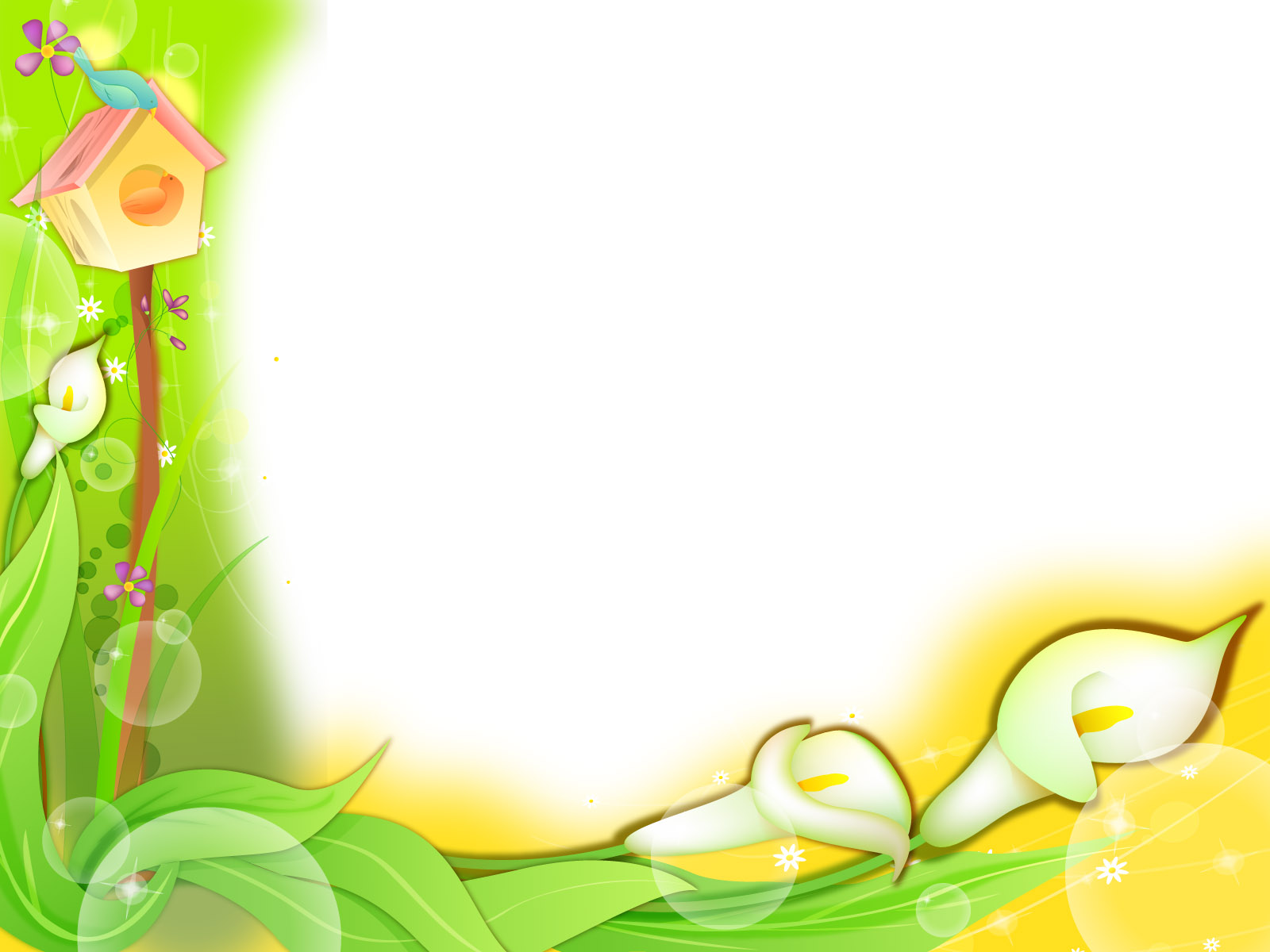 TRƯỜNG TIỂU HỌC ÁI MỘ A
Chào mừng CÁC CON đến VỚI tiết  học thủ công
Lớp 2
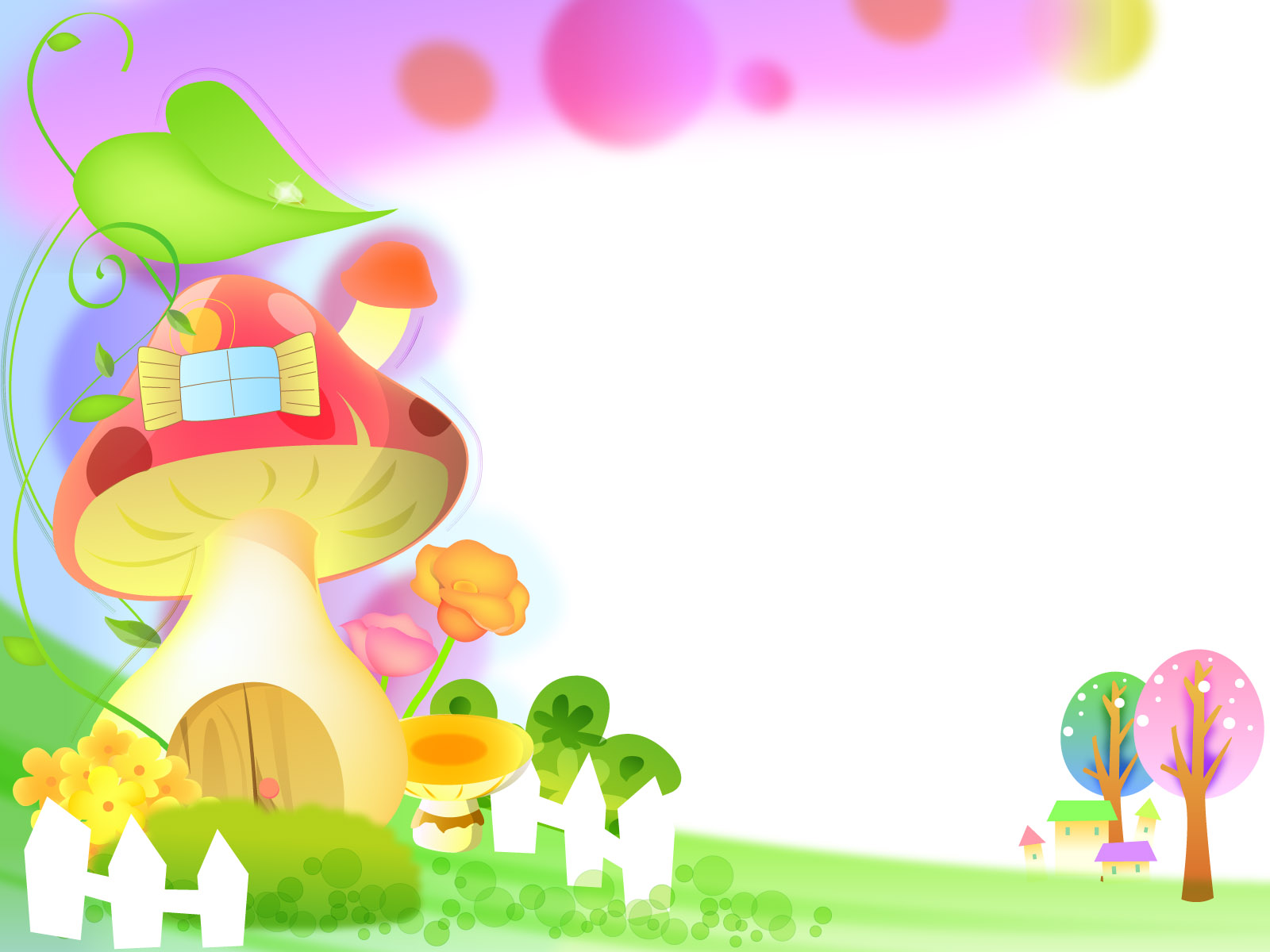 Bài 1: 
GẤP TÊN LỬA
(TiẾT 2)
MỤC TIÊU
1. Kiến thức: 
- Nhí l¹i c¸c b­ước gÊp tªn löa. 
2. Kĩ năng:
- Thùc hµnh gÊp tªn löa ®óng kÜ thuËt, c¸c đường gÊp s¾c nÕp vµ ph¼ng, c©n ®èi, trang trÝ ®Ñp. 
3. Thái độ:
- RÌn tÝnh cÈn thËn, tØ mØ, ãc quan s¸t vµ ãc thÈm mÜ.
- Høng thó lµm s¶n phÈm ®Ó sö dông.
- Høng thó víi giê häc, t¹o ra c¸c s¶n phÈm s¸ng t¹o.
- Gi¸o dôc thãi quen lµm viÖc ngăn n¾p, vÖ sinh.
1. NHẮC LẠI QUY TRÌNH GẤP TÊN LỬA
+Bước 1: Gấp tạo mũi và thân tên lửa.
+Bước 2: Tạo tên lửa và sử dụng.
Thực hành gấp tên lửa
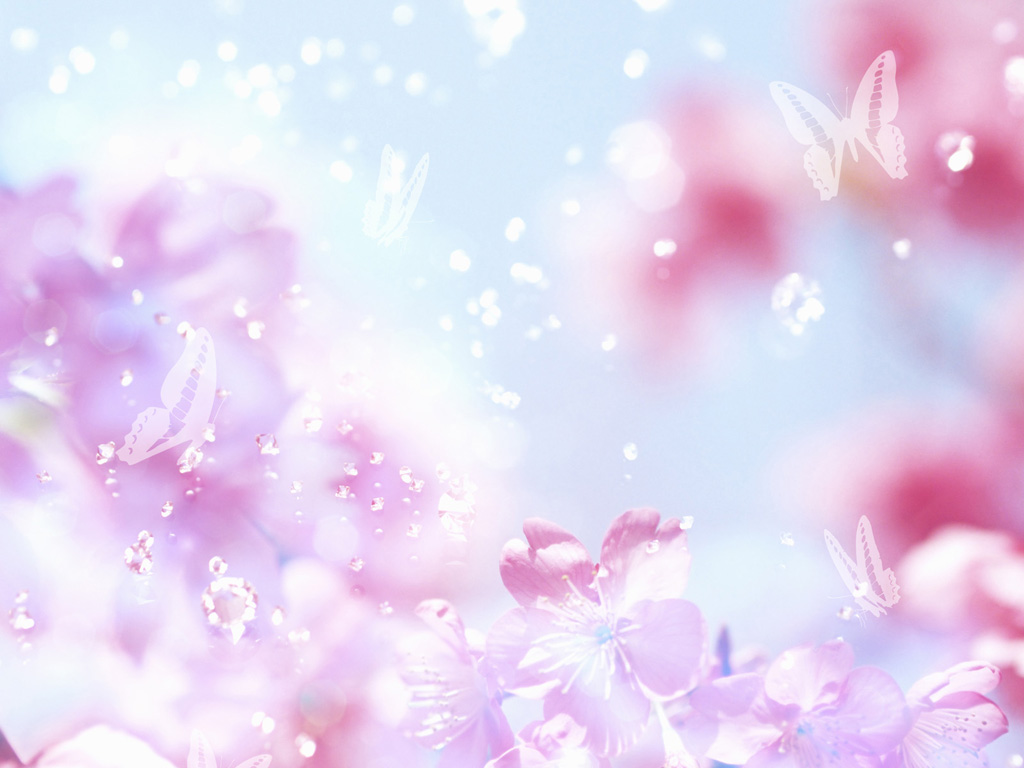 TRANH QUY TRÌNH
+Bước 1: Gấp tạo mũi và thân tên lửa.
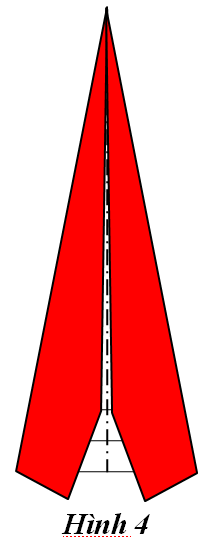 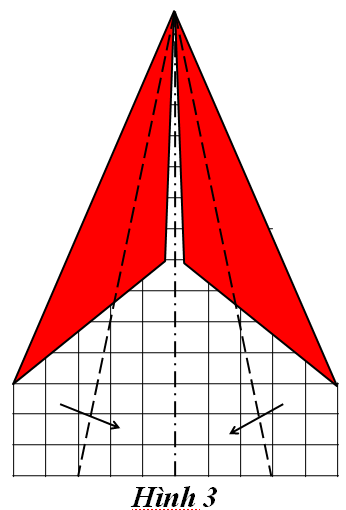 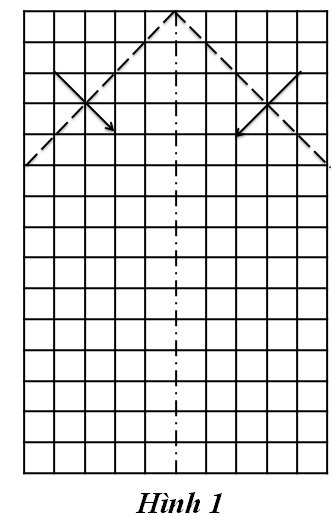 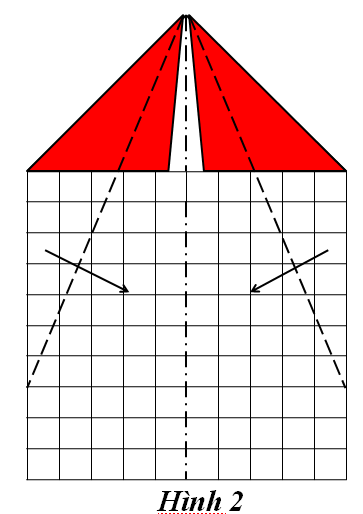 +Bước 2: Tạo tên lửa và sử dụng.
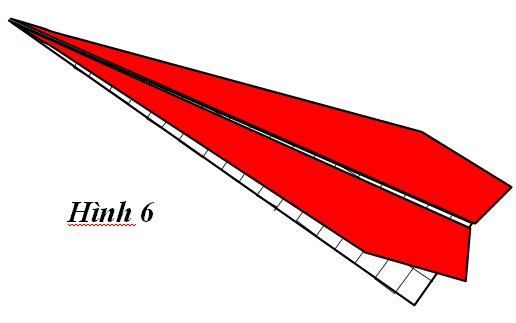 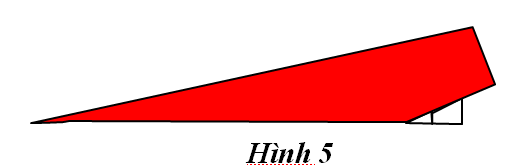 SẢN PHẨM ĐÃ HOÀN THÀNH
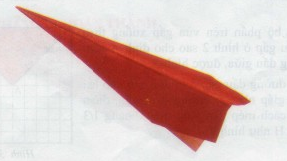 Đánh giá sản phẩm
Thao tác đúng kĩ thuật.
Gấp theo đúng quy trình.
Các đường gấp thẳng, phẳng.
Hoàn thành sản phẩm.
Có sáng tạo trong trình bày sản phẩm
Củng cố- dặn dò
Hãy nêu lại quy trình gấp tên lửa? 
Những chú ý khi gấp tên lửa?